FRST 232 Computer Applications in Forestry
Microsoft Excel Data Management and More Tools
Microsoft Excel: Overview
Become familiar with charts and graphs

Calculate: frequency and find random numbers

Eliminating duplicates

Perform debugging and tracing on formulas

Understand Excel limitations
Microsoft Excel
Excel Graphs

 Frequency

  Random number Generation
Microsoft Excel
Scatter Plots

Insert> Scatter Plot
 Add/modify styles
Add elements
Microsoft Excel
Select The Right Chart
Excel has a number of different chart types available but these are not all equally effective in depicting the objective and data type.

A line chart  - probably the best type for showing a trend.

Click on a chart  you will see some new tabs. 

Click on a bar graph and keep the curser on a bar to find the value.
Microsoft Excel
Eliminating Duplicates Data

Data  Remove Duplicates

Write logical functions
Microsoft Excel
Eliminating Duplicates Data

Data  Remove Duplicates

Write logical functions:
	  - Simply enter the formula
         - write the formula then select the formula & Ctrl+Shift+Enter
Examples:
 =IF(AND(E2=E3,F2=F3, G2=G3), "dup","unique")
 =IF(AND(E3:G3=E6:G6), "dup","unique")+Ctrl+Shift+Enter
[Speaker Notes: Use formula cells and re-use]
Microsoft Excel
Data Management
Import the data

Sort the data

Identify cleaning steps

Remove duplicates and identify variables to clean
[Speaker Notes: Cleaning steps: remove sheets, rows and columns.
Use climate data]
Microsoft Excel
Data Management
Identify size/row numbers used in the data
       Ctrl+End: no data below the identified row.
       Go back to the first row: Ctrl+Home

 Move around the data:
     Ctrl+A: select All active cells
     Ctrl+period (.): moves to all corners
Microsoft Excel
Data Management
Identify missing values
       Filter

       Sorting  
   
       Logical function
Microsoft Excel
Tracing formulas
Tracing means to work backwards to understand how the formulas are constructed.
You may need to trace certain formulas (especially complex ones) to understand or vet them especially if you have taken over someone else’s work.
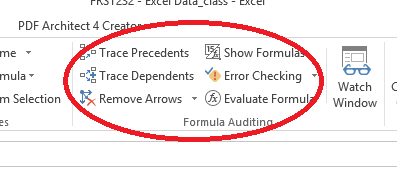 [Speaker Notes: Use previous excel example file “Example_data_added_formulas”]
Microsoft Excel
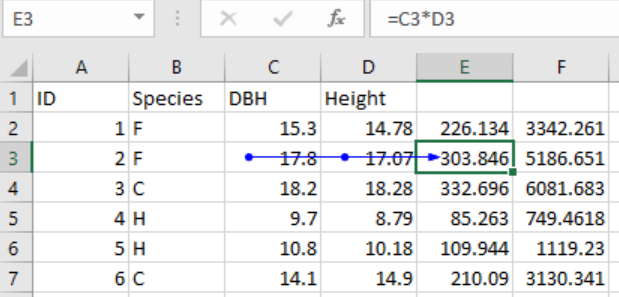 Tracing formulas
Trace precedents:
To see what ranges/cells 
have been used.



Trace dependents:
To see what ranges/cells 
have used this cell
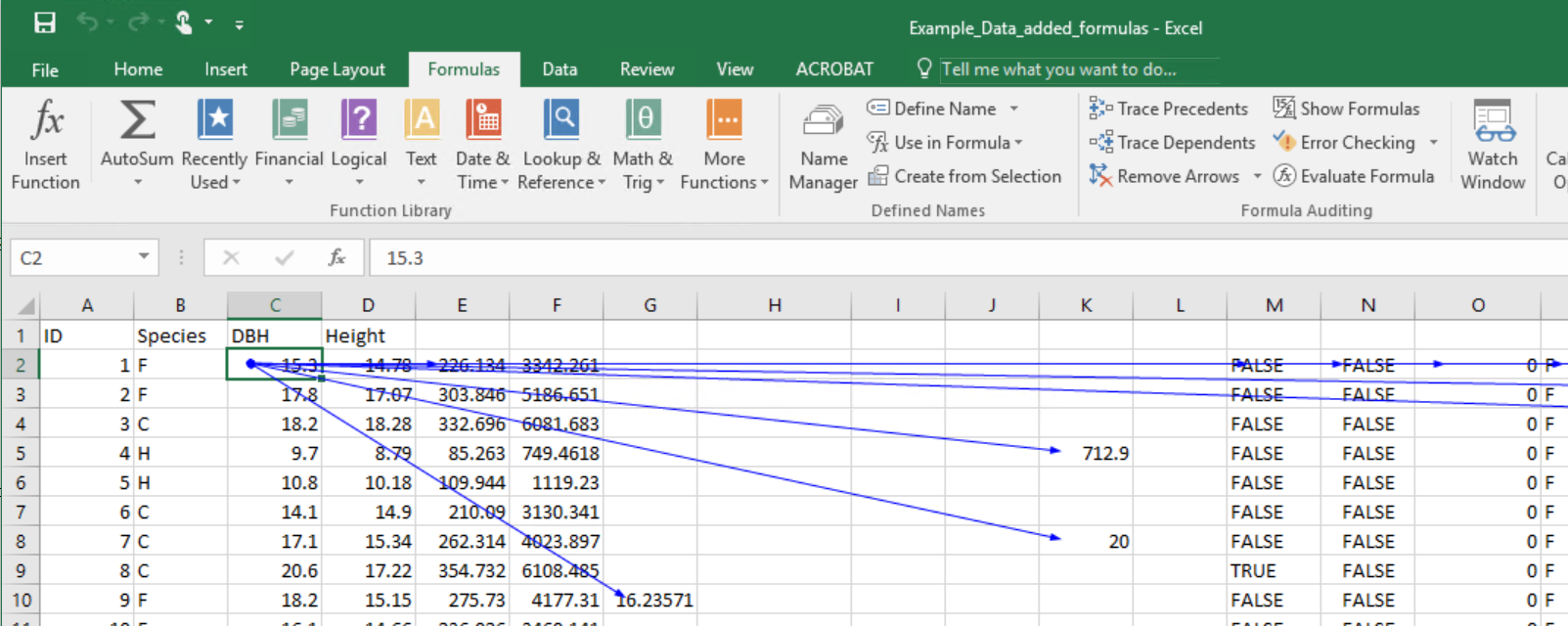 Microsoft Excel
Tracing formulas

Trace remove these arrows created by trace dependents and precedents
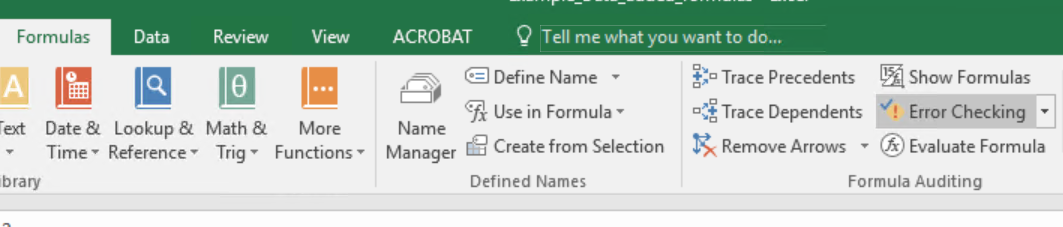 Microsoft Excel
Tracing formulas
Show formulas
Will replace the values with formulas in cells that have formulas.
Good way to visualize the spreadsheet structure and trace formulas.
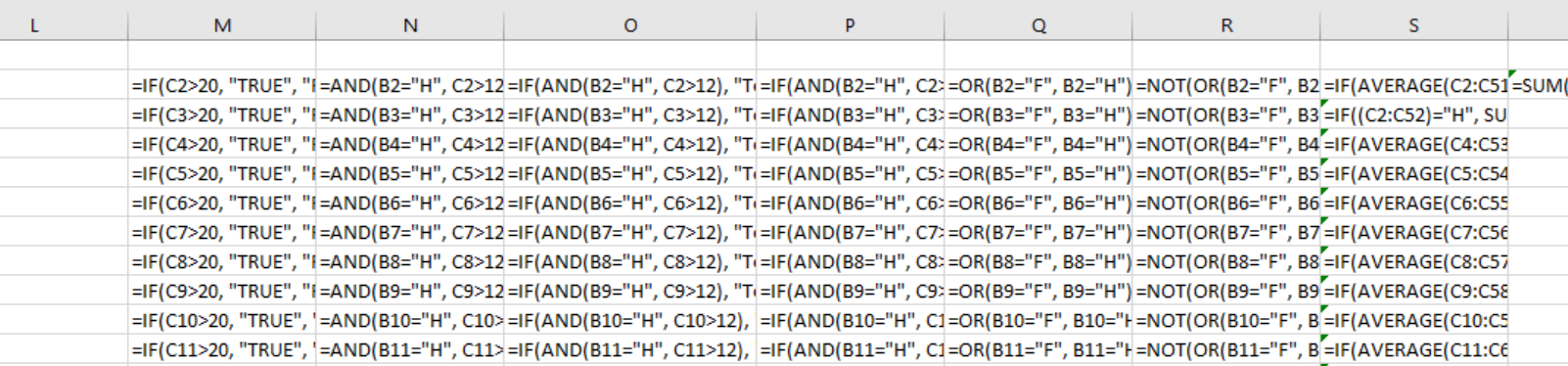 Microsoft Excel
Tracing formulas
Evaluate Formula:
Evaluates formula arguments one by one. Useful especially for the nested formulas. 
 Be aware that it will replace the reference to ranges with an array representation of the range. So it can get messy pretty quickly.
 The current calculation step will be underlined.
 Step In will expand the current calculation for you.
 Evaluate will do the calculations one step at a time
Microsoft Excel
Tracing formulas
Evaluate Formula:
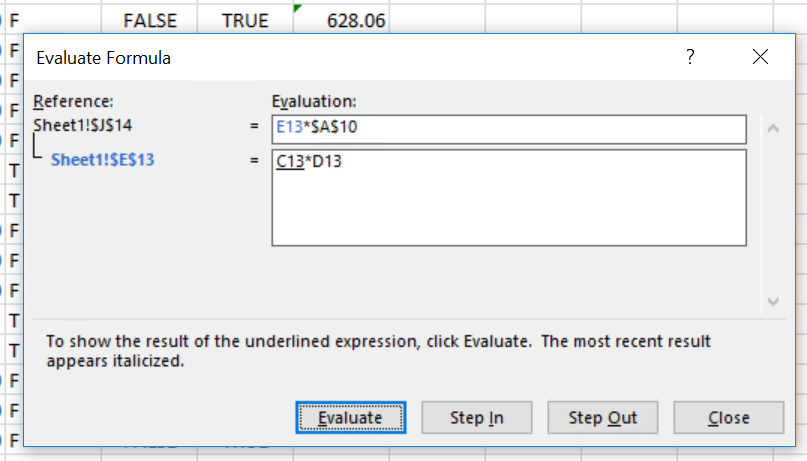 Microsoft Excel
Excel Limitations
 Working with very large datasets:
Each spreadsheet holds a finite number of rows and columns
Even before reaching the spreadsheet limits, large datasets become very large and slow to work with especially if you have used a lot of formulas and multiple sheets.
Excel is not the best tool for working with relational datasets. Especially lookup formulas are not very efficient. In other terms, Excel is not a good tool to use in place of database management systems.
Microsoft Excel
Excel Limitations

 Working with very large datasets:

Excel by default re-calculates formulas of all cells in all worksheets. That means that if are working with a large workbook, every time you change a formula or value in a cell, Excel will try to recalculate the whole thing.
Microsoft Excel
Excel Limitations
 Working with very large datasets:
Trick: Make formula re-calculation 
    manual and/or every time you save 
    the workbook. This will prevent 
    Excel from recalculating. 




File  Options  Formulas  Calculation Options  Manual
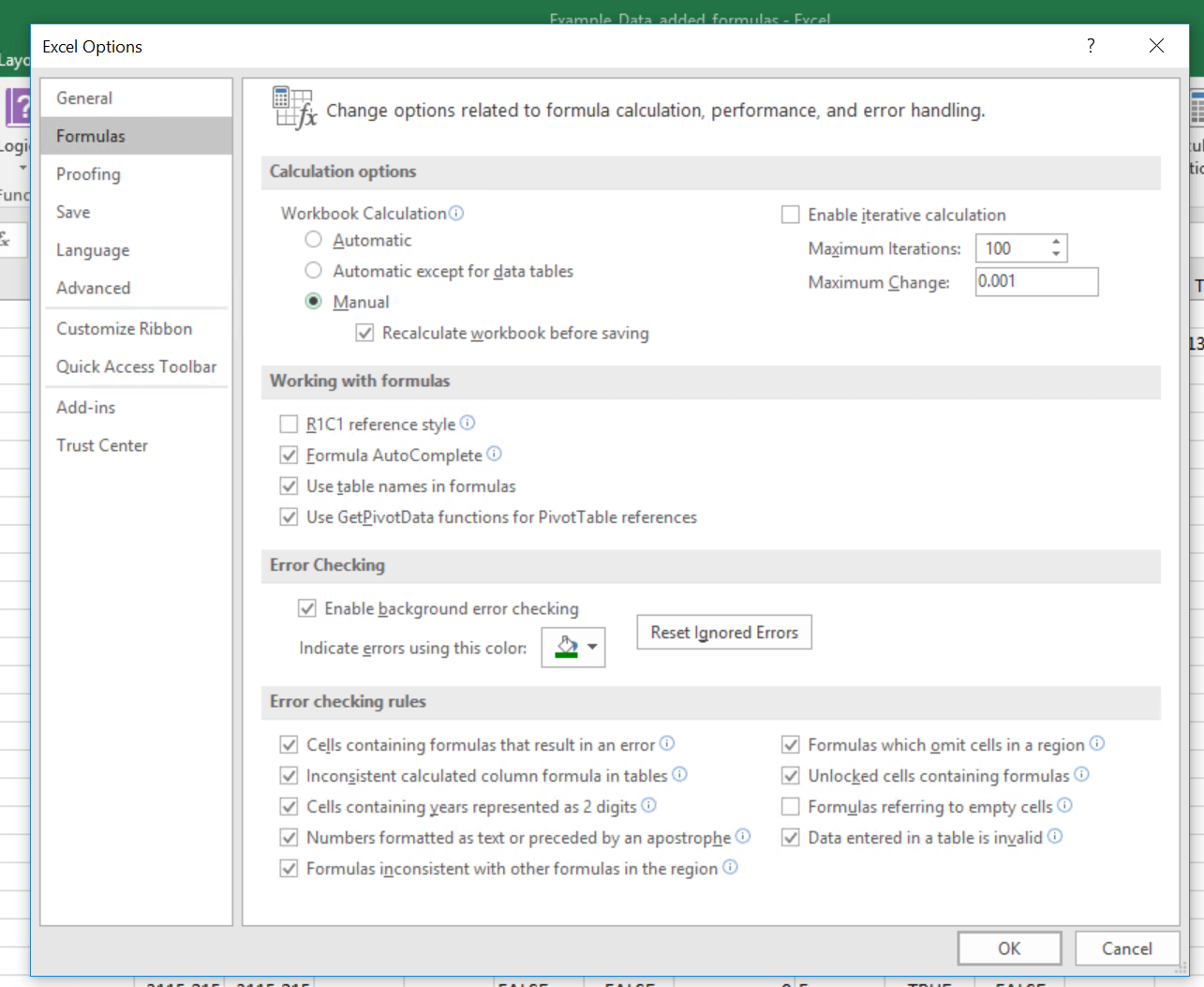 [Speaker Notes: By selecting manual it will save while saving.

Usually it recalculate right away.]